BAM-FMC
Samer Bou Habib
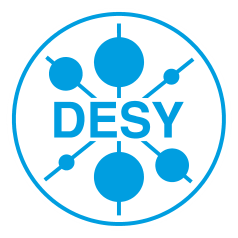 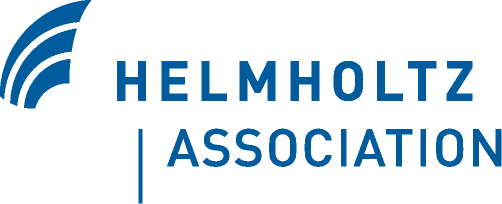 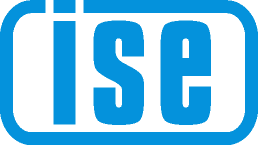 [Speaker Notes: How to edit the title slide

  Upper area: Title of your talk, max. 2 rows of the defined size (55 pt)
  Lower area (subtitle): Conference/meeting/workshop, location, date,   your name and affiliation,   max. 4 rows of the defined size (32 pt)
 Change the partner logos or add others in the last row.]
2
Agenda
Introduction
Main Issues
Status and Timeline
2013.02.20 Otwock, Poland
Samer Bou Habib, ISE-WUT
3
Introduction*
FMC standard
Double width
Mainly prepared to be used with DAMC-FMC25
216 MSPS (no pulse skipping)
*Details
2013.02.20 Otwock, Poland
Samer Bou Habib, ISE-WUT
4
Block Diagram
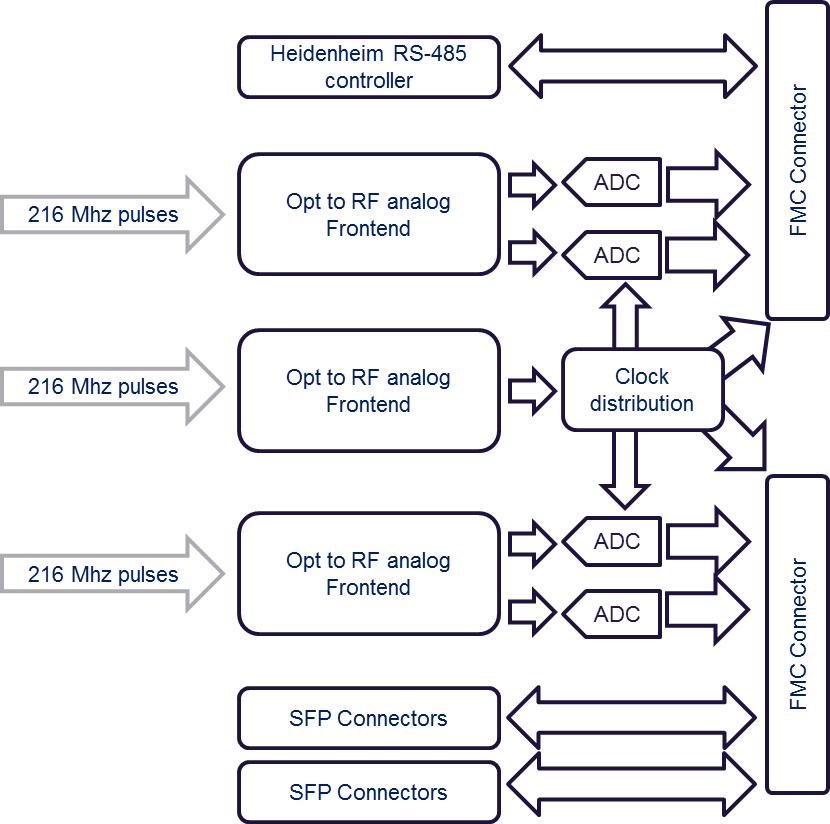 Modulated
MLO
Modulated
2013.02.20 Otwock, Poland
Samer Bou Habib, ISE-WUT
5
BAM-FMC
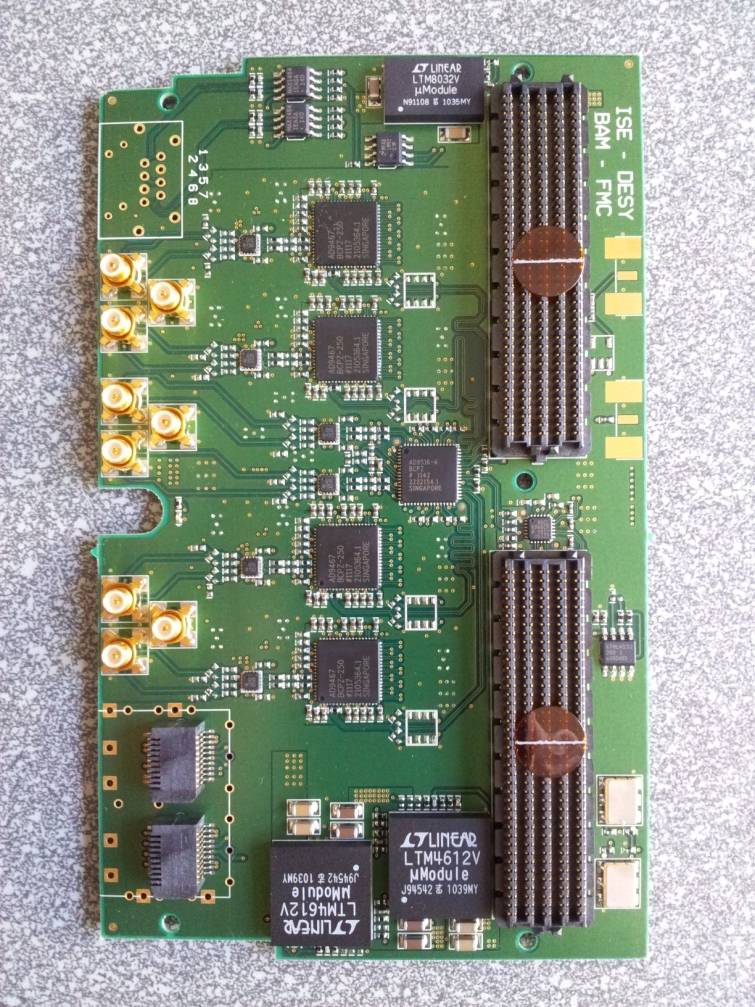 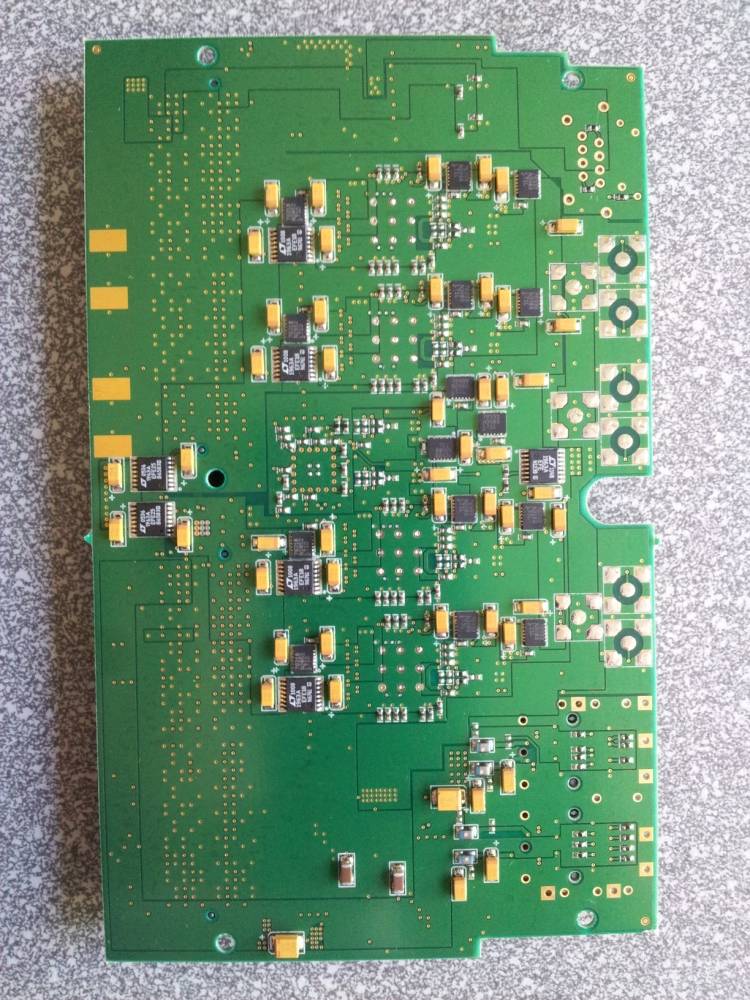 2013.02.20 Otwock, Poland
Samer Bou Habib, ISE-WUT
6
Main Issues – what took so long…
Optical-to-RF circuits not fit for new PD  ”old” will be used
PD performance very delicate and dependant on used laminate
Lack of manpower! – partially resolved
2013.02.20 Otwock, Poland
Samer Bou Habib, ISE-WUT
7
Timeline
Till End of February
BAM tests precise plan
Additional PD boards (min. 2)
March
FMC-evaluation: JS+SBH+JD
„Integrated” board design: SBH+ JD ; Laminate !
April
System:preparation: JS
„Integrated” board design
May
System:preparation: JS
Production and Assembly
June(July)
Final tests and Installation
2013.02.20 Otwock, Poland
Samer Bou Habib, ISE-WUT
8
Timeline
2013.02.20 Otwock, Poland
Samer Bou Habib, ISE-WUT
9
What is to be done (fast)
2-3 PD boards assembly and tests: JD
Laminate for integrated FMC
CLK circuits evaluation: JS + SBH
ADC circuits evaluation: JS + SBH
Integration of FMC with PD
Power levels: SBH + JD
CLK/Time shifting : JS + SBH
2013.02.20 Otwock, Poland
Samer Bou Habib, ISE-WUT
10
Thank you for your attention
S.BouHabib@stud.elka.pw.edu.pl
2013.02.20 Otwock, Poland
Samer Bou Habib, ISE-WUT